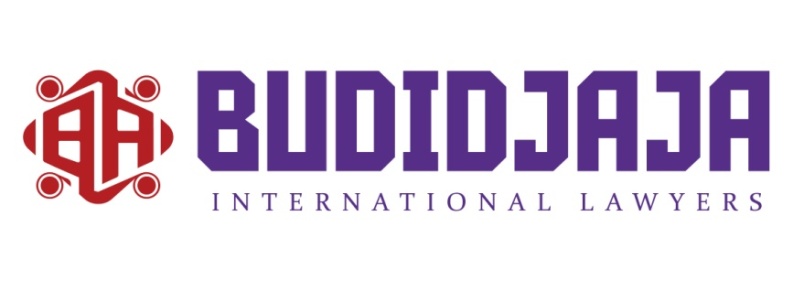 Tracing the Influence of Western Jurisprudence 
in Indonesia
Swissotel The Stamford, Singapore1 September 2022
By Tony Budidjaja, S.H., LL.M., FCIArb.
Points of Discussion
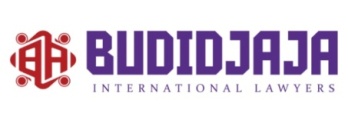 The Colonial Laws
Indonesia has a civil law tradition that was inherited from the Continental European legal system. 
One of the important Dutch-inherited laws that is still functioning and being used in courts is the Dutch Civil Code (Burgerlijk Wetboek) of 1838. The 1992 reformed version does not apply in Indonesia.
There is no official Indonesian translation of the Code. Further, there is no Indonesian law that specifically provides that the Code shall apply to all nationals.
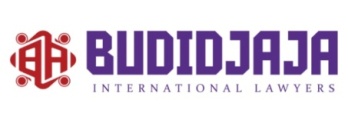 The Colonial Laws
Transitional Article of the 1945 Constitution says: “All existing institutions and laws valid at the date of independence shall continue to be valid, pending the enactment of new laws and in conformity with this Constitution”.
The continuing validity of colonial law for independent Indonesia was intended only as a temporary measure in order to avoid a legal vacuum.
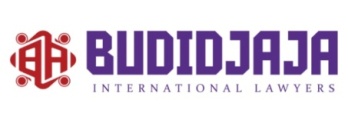 The Colonial Laws
There were numerous efforts by the Indonesian government to revamp the colonial laws in order to adjust with the dynamic nature of modern society. 
Some were successful; for example, a number of provisions in the Book One of the Code which deals with the rights of natural persons, have been revamped by Indonesia's Marriage law, Population Administration law, and some other laws.
However, Indonesia is still unable to promulgate its own civil code or a ‘one-stop’ reference that could replace the old Dutch civil code.
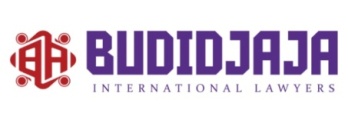 The Colonial Laws
The existing (1838) Code was deemed still adequate to meet the modern requirements, but from time to time there will be need for some additions or amendments to certain concerned provisions in the Code.
The general consensus is that partial and gradual amendments to the existing Code is a preferred alternative to replacing the entire code anew.
However, having an official Indonesian translation of the Code is urgently required.
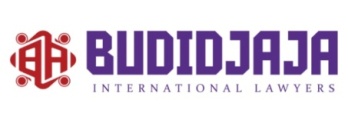 The Colonial Laws
In the field of procedural law, there are three Dutch civil procedure laws that, with the exception of a few provisions, are still enforceable to date. They are:
the Revised Indonesian Rule of Procedures (Het Herziene Indonesisch Reglement in Dutch) for the indigenous Indonesians living in Java and Madura.
the Rule of Procedures Overseas (Rechtsreglement voor De Buitengewesten in Dutch) for the indigenous Indonesians living in outside of Java. 
The European Procedural Code (Reglement op de Rechtsvordering) for the Western people.
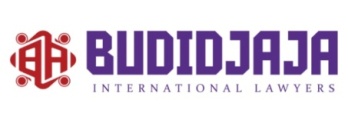 Development of Laws Post Independence
There have been efforts to make changes to adjust with the dynamic nature of society, such as the enactment of Law No.14 of 1985 concerning the Supreme Court (as then amended by Law No.3 of 2009), and Law No.48 of 2009 concerning Judicial Power.
There has been a chain of thinking that mere procedural matters should be relegated to the Supreme Court which has the power to promulgate Rules and Circulars (Practice Directions) to fill in the gap.
After numerous attempts, the Draft of National Civil Procedural Law has been prepared and now listed in Indonesia’s 2022 Priority National Legislation Program.
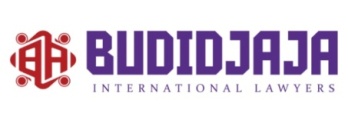 The Changes in Influence of Western Jurisprudence
Indonesia is striving to become a country with a modern legal system. With the goal of improving the investment climate, there have been efforts to reform some of Indonesia's economics laws in the late 1980s.
The legal reform efforts became more intensified in 1998. A systematic legal reform project was supported by several international development agencies.
To boost investment and ease of doing business in the country, Indonesia has adopted the concept of ‘Omnibus Law’. Indonesia currently focuses on laws that are directly related to economic and social development like special company law for the empowerment of MSMEs and labour law, as well as electronic information and transaction law.
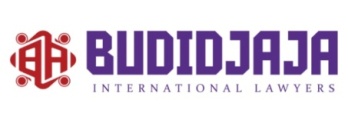 The Changes in Influence of Western Jurisprudence
The Indonesian legal system has evolved into a more mature and progressive form.
However, there has been no significant achievement in terms of nationalizing and modernizing the key Dutch codes.
Indonesia recognize the customary (adat) system and Islamic sharia system.
There has been continuing demands for the institutionalization of certain customary (adat) law and Islamic law post-independence.
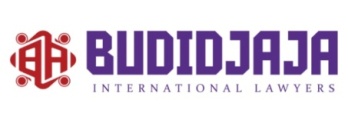 The Influence of Common Law
Indonesia has been assisted in its law reform efforts mostly by common law countries, especially post-1998. 
The younger generation of scholars, due to their lack of fluency in the Dutch language, went to common law countries to further their study. As a result, common law concepts have since been introduced in many pieces of legislation. 
The principle of business judgement rule is adopted in the present Indonesian Company Law.
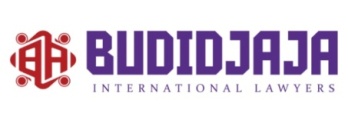 The Treatment by Indonesian Courts of Western Precedents
There have been a number of Indonesian judges with no common law education background who found the use of certain common law concepts in a transaction with an Indonesian party somewhat peculiar and manipulative instead of appreciating it.
It is not uncommon to see the Indonesian court rulings that rejected the application of certain common law concepts. One clear example is the court decision in PT Tri Polyta v the Bank of New York case.
Indonesian judges tend to consider foreign law and even foreign court judgment as “fact” and require that parties plead and prove that foreign law.
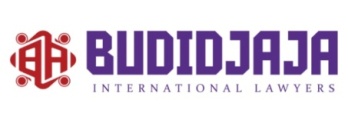 Trends of Development in Litigation
The Indonesian judicial system which historically belonged to civil law legal tradition, nowadays are very much influenced by the common law practice, such as: 
Rechtsvinding: Indonesian judges must base their decisions on the laws (including unwritten laws) and they are free to interpret these laws
Binding force of precedents: Precedents are becoming authoritative sources of law. Decisions of the Supreme Court will influence the decisions of lower courts in various ways. 
Evidence disclosure: There is no obligation upon a party to produce documents but parties may be permitted to demand the submission of documents through the presiding judge.
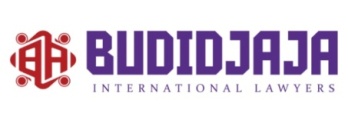 [Speaker Notes: Please add a brief explanations on each point (1 to 3 bullet points under each point)]
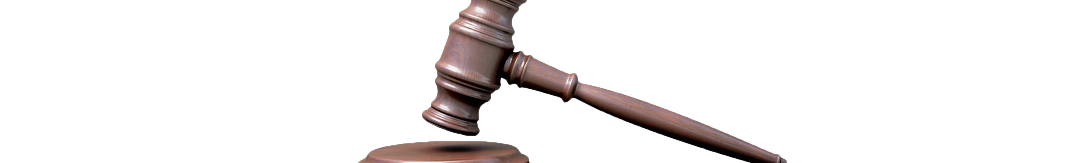 Conclusions
Today Indonesia is a mixed jurisdiction. In fact, Indonesia employs more than just one legal system. Aside from civil law, Indonesia applies common law, civil law, religious law; and customary law at the same time.
Due to the need for legal certainty and unification of laws, Indonesia will continue its legal reform efforts. Given Indonesia is a huge country, it is certainly not an easy task and will require a lot of time and energy in attaining an integrated legal system in Indonesia.
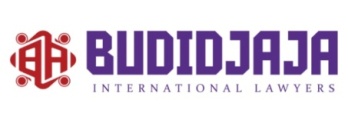 THANK YOU
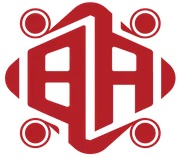 Budidjaja International Lawyers

Sahid Sudirman Center, 49th Floor
Jl. Jendral Sudirman No.86
Jakarta 10220, Indonesia
Ph. +62-21 520 1600
Fax. +62-21 520 1700
Email: lawyers@budidjaja.com	
www.budidjaja.law